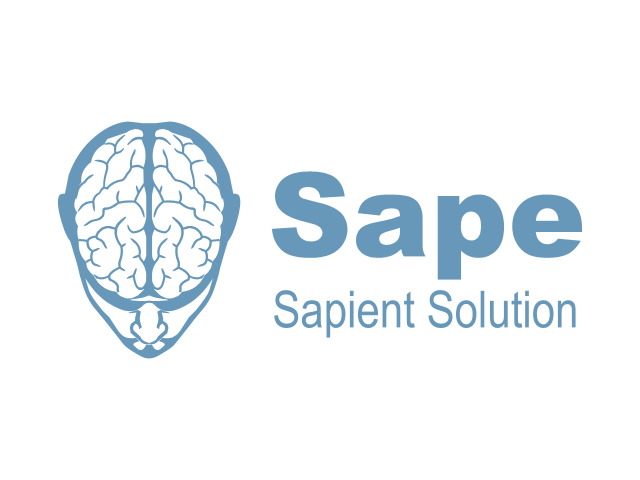 Трафиковые ссылки. Статистика SapeКонстантин Леонович, Sape.ruСавинов Петр, SeoWizard.ru
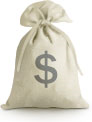 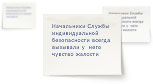 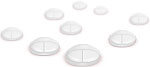 1
Трафиковые ссылки
Ссылки из новостных лент
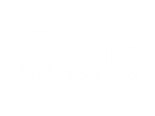 Трафиковые ссылки
Ссылки из новостных лент 
Региональные СМ
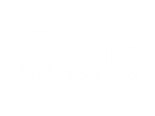 Трафиковые ссылки
Ссылки из новостных лент 
Региональные СМ
Входят в Яндекс.Новости, Google.News
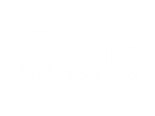 Трафиковые ссылки
Ссылки из новостных лент 
Региональные СМ
Входят в Яндекс.Новости, Google.News
Размещают через Pr.sape
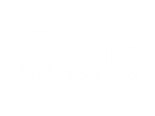 Трафиковые ссылки – пример из Метрики
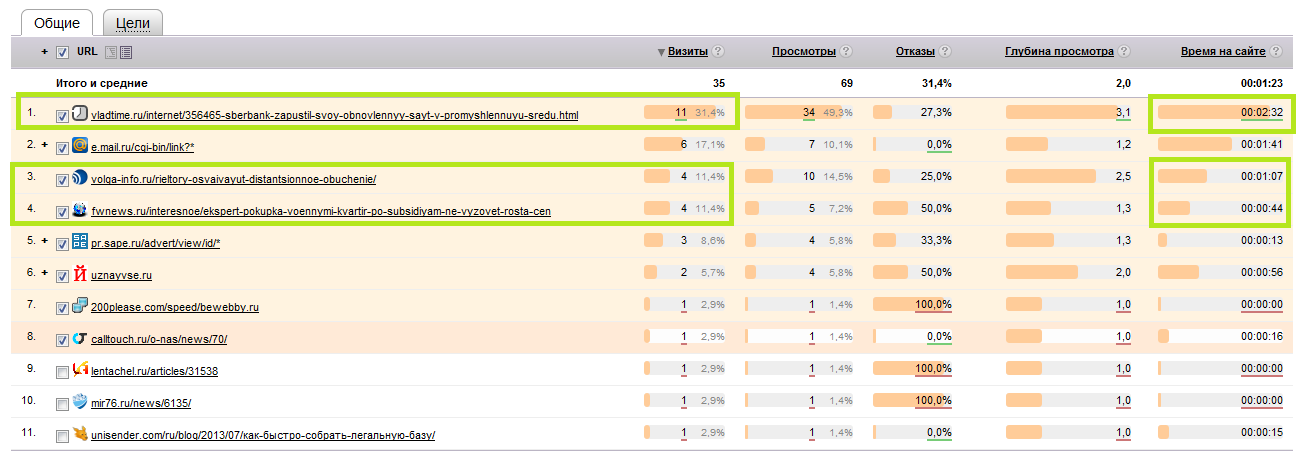 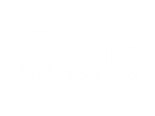 Удивительные площадки
Размещенные статьи начинают ранжироваться в топ-30 по ключевым словам, которые содержались в этих статьях.
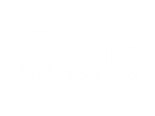 Удивительные площадки
Размещенные статьи начинают ранжироваться в топ-30 по ключевым словам, которые содержались в этих статьях.

На каждом сайте в топ-30 находится более 20 десятков размещенных через Pr.sape статей.
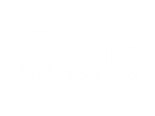 Удивительные площадки
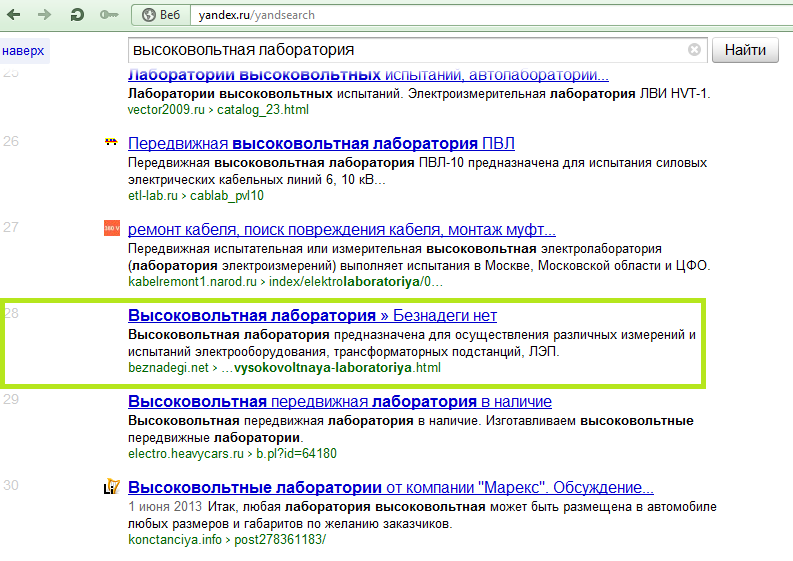 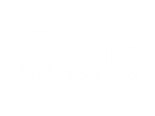 Удивительные площадки – урлы для анализа
Fimip.ru
Ultraszr.ru
Logmag.net
Old.gothic.ru
Archiportal.crimea.ua
Zoomagazin.info
Polotsk-portal.ru
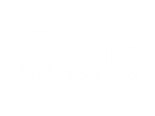 Эксперимент по ускорению индексации
Покупали твиты на страницы с размещенными ссылками. Сделали замеры спустя неделю после прогона.
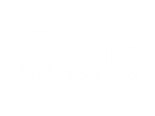 Эксперимент по ускорению индексации
Покупали твиты на страницы с размещенными ссылками. Сделали замеры спустя неделю после прогона.
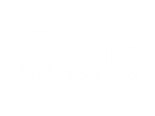 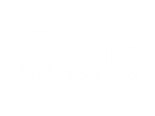 4
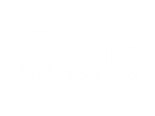 4
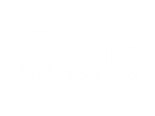 4
Продвижение урлов VK.com
3570 URL 
Продвигаются прямо сейчас
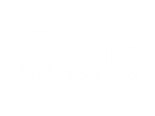 4
Тренды 2013 года
АГС-40 – причины, последствия, реальные цифры
Яндекс – «Продвижение без ссылок»
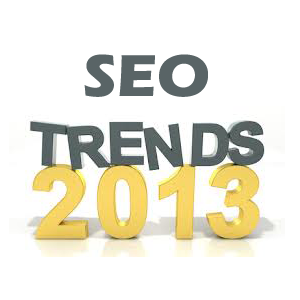 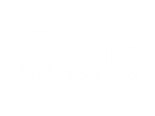 АГС-40
Запуск – начало ноября 2013
Результаты работы нового алгоритма
Кому стало лучше?
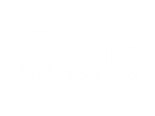 АГС-40 и SAPE
Под АГС попало 14% SAPE!!!
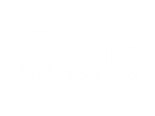 АГС-40 и SAPE
Под АГС попало 14% SAPE!!!
НО, не лучшей части SAPE:
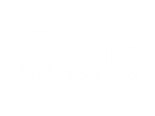 АГС-40 и SAPE
Под АГС попало 14% SAPE!!!
НО, не лучшей части SAPE:
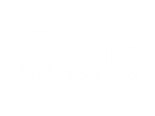 АГС-40 для ЯК и DMOZ
АГС по ЯК и Дмоз:
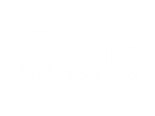 АГС-40 для ЯК и DMOZ
АГС по ЯК и Дмоз:

1800 - сайты в ЯК
2000 - сайты из ДМОЗ
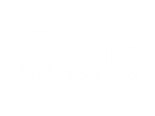 АГС-40 для ЯК и DMOZ
АГС по ЯК и Дмоз:

1800 - сайты в ЯК
2000 - сайты из ДМОЗ

Для справки – в Sape торгует более 28000 сайтов сайтов из Яндекс.Каталога (всего в ЯК 131000 сайтов)
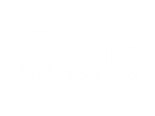 Продолжаем исследовать АГС
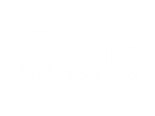 АГС-40 по тематикам
В SAPE более 50 тематик для сайтов
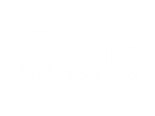 АГС-40 по тематикам
В SAPE более 50 тематик для сайтов
Топ 4 тематики, которые попали под АГС:Блоги – 12,1%Строительство – 9,2%Авто – 6,8%Путешествия – 4,3%остальные тематики менее 4%
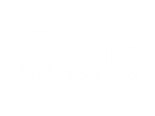 АГС-40 по тематикам
Блоги – 12,1% - высокий показатель, почему?
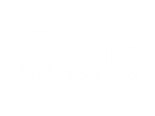 АГС-40 по тематикам
Блоги – 12,1% - высокий показатель, почему?

Попали под АГС площадки на бесплатной системе создания сайтов (домен 3ув)
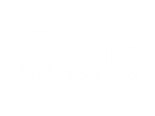 АГС-40 по тематикам
Блоги – 12,1% - высокий показатель, почему?

Попали под АГС площадки на бесплатной системе создания сайтов (домен 3ув)
АГС «выкашивал» по 600-700 сайтов в день.
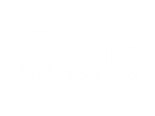 Яндекс тоже совершает ошибки
с начала АГС-40 по 10 февраля 2014 года из под АГС вышло более 15000 сайтов.
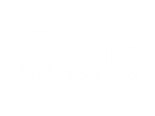 Яндекс тоже совершает ошибки
с начала АГС-40 по 10 февраля 2014 года из под АГС вышло более 15000 сайтов.
19% амнистированных сайтов с тИЦ
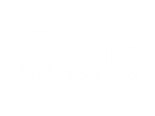 Яндекс тоже совершает ошибки
с начала АГС-40 по 10 февраля 2014 года из под АГС вышло более 15000 сайтов.
19% амнистированных сайтов с тИЦ
3,3% амнистированных сайтов в ЯК
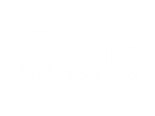 Яндекс тоже совершает ошибки
с начала АГС-40 по 10 февраля 2014 года из под АГС вышло более 15000 сайтов.
19% амнистированных сайтов с тИЦ
3,3% амнистированных сайтов в ЯК
3,6% амнистированных сайтов в ДМОЗ
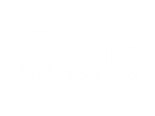 Яндекс тоже совершает ошибки
с начала АГС-40 по 10 февраля 2014 года из под АГС вышло более 15000 сайтов.
19% амнистированных сайтов с тИЦ
3,3% амнистированных сайтов в ЯК
3,6% амнистированных сайтов в ДМОЗ
Например, сайт с 800к страниц и тиц = 1400 ушел под АГС и был амнистирован через 20 дней.
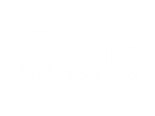 АГС-40 – кого обошел стороной?
Под АГС попало:

2% ссылок, купленных вручную в Sape
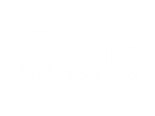 АГС-40 – кого обошел стороной?
Под АГС попало:

2% ссылок, купленных вручную в Sape
0,34% ссылок купленных в SeoWizard.ru
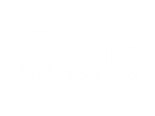 АГС-40 – кого обошел стороной?
Под АГС попало:

2% ссылок, купленных вручную в Sape
0,34% ссылок купленных в SeoWizard.ruБольше всего пострадали проекты, закупаемые по автофильтрам с тИЦ=0
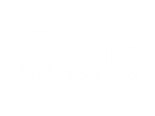 Выводы по АГС-40
Почти все сайты под АГС с тиц=0 (98%)
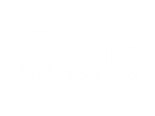 Выводы по АГС-40
Почти все сайты под АГС с тиц=0 (98%)
Сайты с ЯК и ДМОЗ – менее 2%
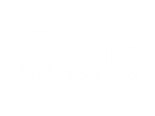 Выводы по АГС-40
Почти все сайты под АГС с тиц=0 (98%)
Сайты с ЯК и ДМОЗ – менее 2%
78% сайтов были сателлитами размером не более 500 страниц
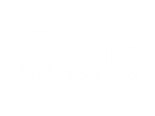 Выводы по АГС-40
Почти все сайты под АГС с тиц=0 (98%)
Сайты с ЯК и ДМОЗ – менее 2%
78% сайтов были сателлитами размером не более 500 страниц
поАГСились сетки сателлитов (от 500 до 9000 сайтов), в том числе у крупных СЕО-компаний.
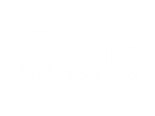 Выводы по АГС-40
Почти все сайты под АГС с тиц=0 (98%)
Сайты с ЯК и ДМОЗ – менее 2%
78% сайтов были сателлитами размером не более 500 страниц
поАГСились сетки сателлитов (от 500 до 9000 сайтов), в том числе у крупных СЕО-компаний. 
Была сильно зафильтрована одна из систем по созданию бесплатных сайтов на своем поддомене.
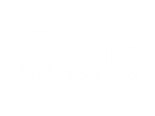 Выводы по АГС-40
Почти все сайты под АГС с тиц=0 (98%)
Сайты с ЯК и ДМОЗ – менее 2%
78% сайтов были сателлитами размером не более 500 страниц
поАГСились сетки сателлитов (от 500 до 9000 сайтов), в том числе у крупных СЕО-компаний. 
Была сильно зафильтрована одна из систем по созданию бесплатных сайтов на своем поддомене.
Хорошие сайты пострадали по ошибке, многие вернулись в индекс.Спасибо, Яндекс, что сделал базу САПЕ лучше!
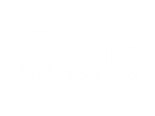 Продвижение без ссылок
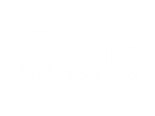 Продвижение без ссылок
За месяц «паникеры» потеряли 22% запросов из топ10 и 34% проиндексированных ссылок
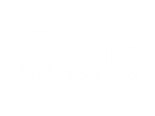 Продвижение без ссылок
За месяц «паникеры» потеряли 22% запросов из топ10 и 34% проиндексированных ссылок
Проекты, не выключавшие ссылки в декабре, на начало февраля увеличили количество запросов в топ10 на 8%
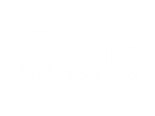 Аттестация –  edu.sape.ru
Реальный способ проверить свои знания по всем системам Sape
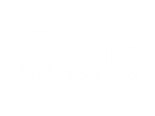 Аттестация –  edu.sape.ru
Реальный способ проверить свои знания по всем системам Sape

Весомая строчка в резюме
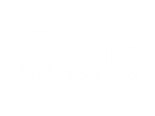 Аттестация –  edu.sape.ru
Реальный способ проверить свои знания по всем системам Sape

Весомая строчка в резюме

Прикольный сертификат на стену в кабинете
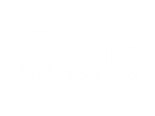 Аттестация –  edu.sape.ru
Реальный способ проверить свои знания по всем системам Sape

Весомая строчка в резюме

Прикольный сертификат на стену в кабинете

Преимущество перед конкурентами
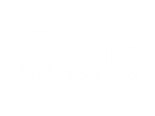 Аттестация –  edu.sape.ru
Реальный способ проверить свои знания по всем системам Sape

Весомая строчка в резюме

Прикольный сертификат на стену в кабинете

Преимущество перед конкурентами

Прямой линк с поддомена sape.ru 
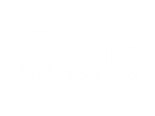 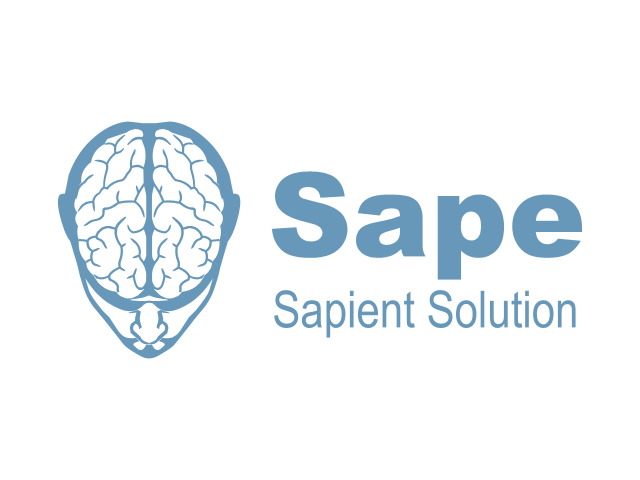 Спасибо за внимание!Константин Леонович, Петр Савинов77@sape.ru, petr@sape.ru blog.sape.ru
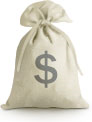 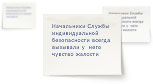 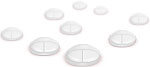 53